Methode15:pH en SUDOKU
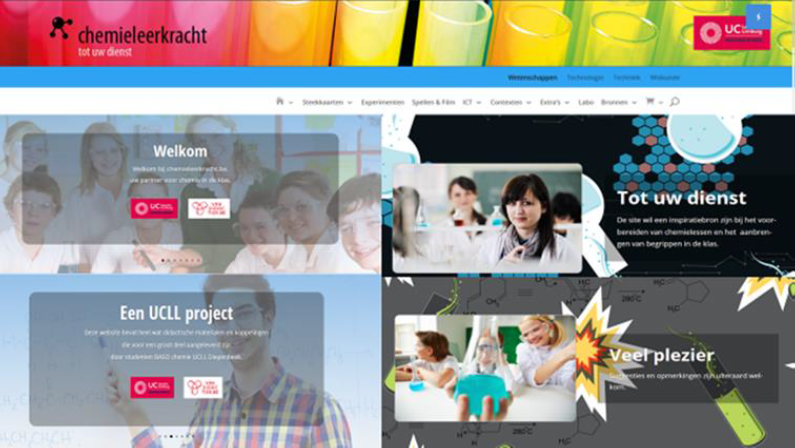 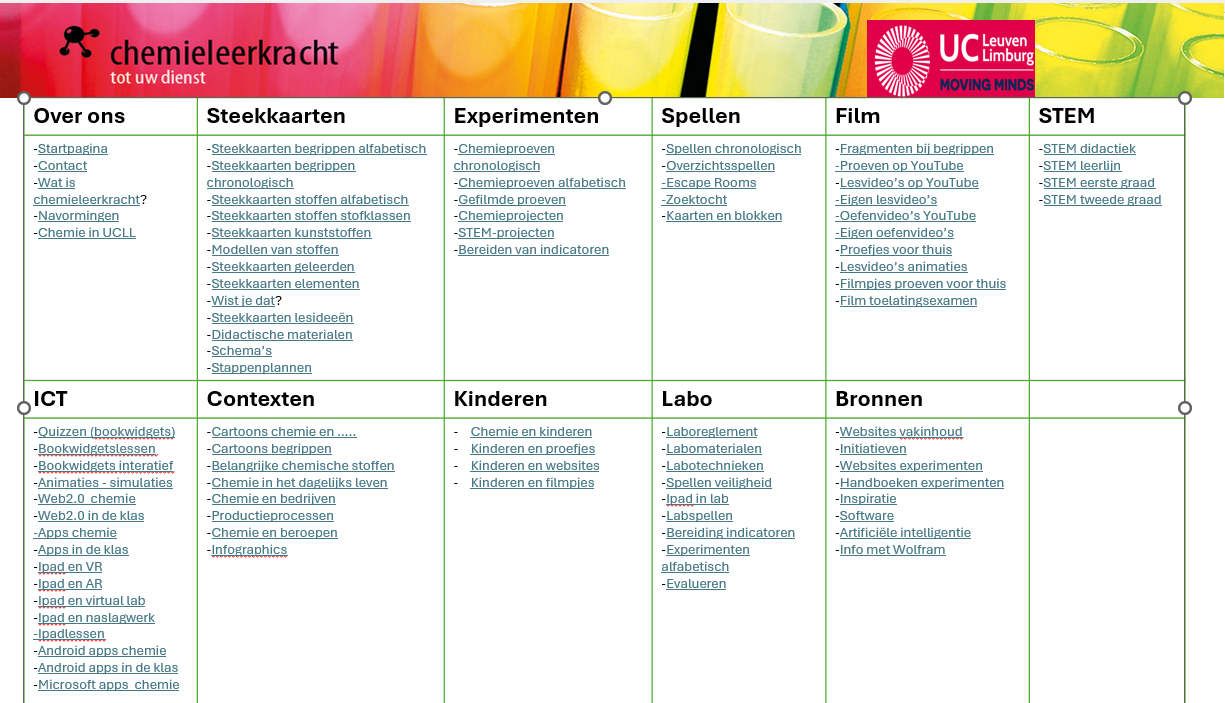 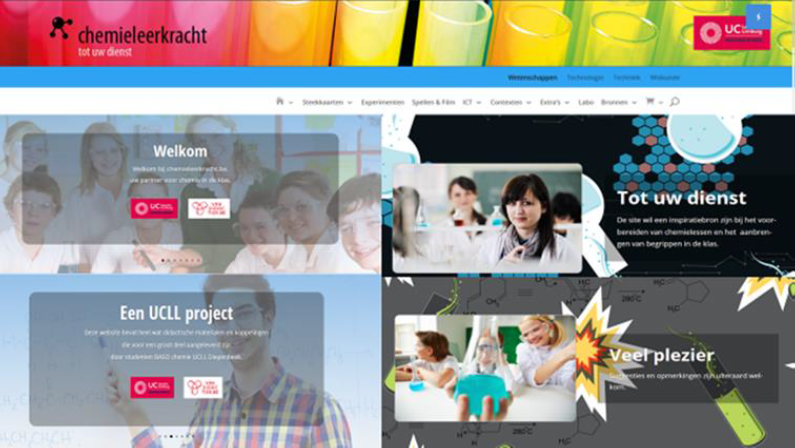 Methode15: pH en sudoku
KLIK
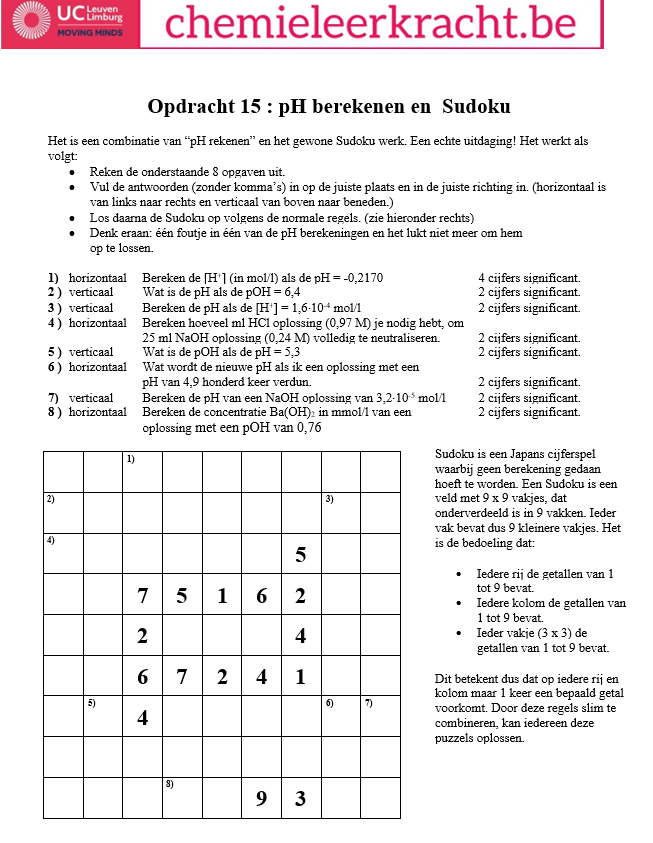